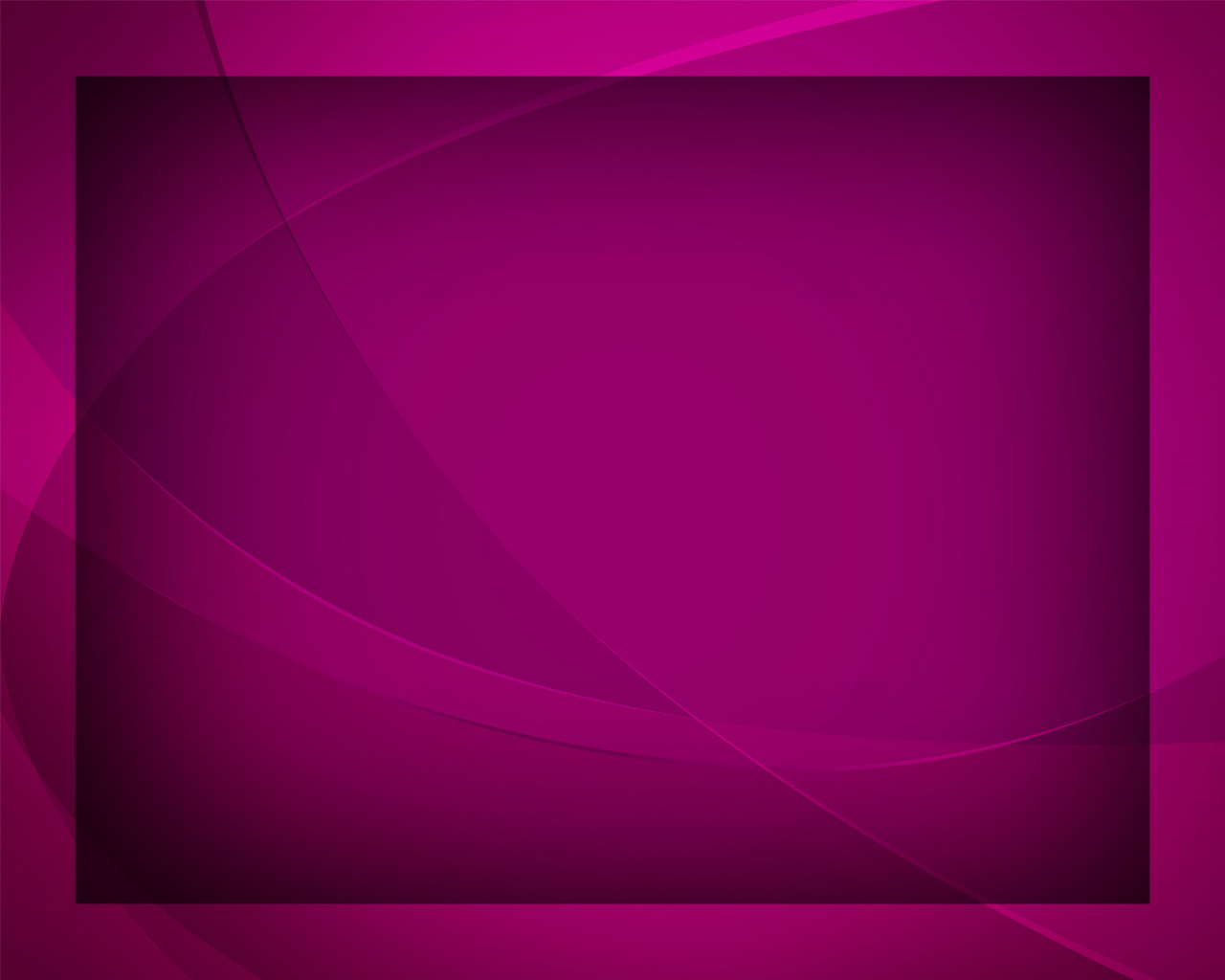 Путь скорбей
Гимны надежды №176
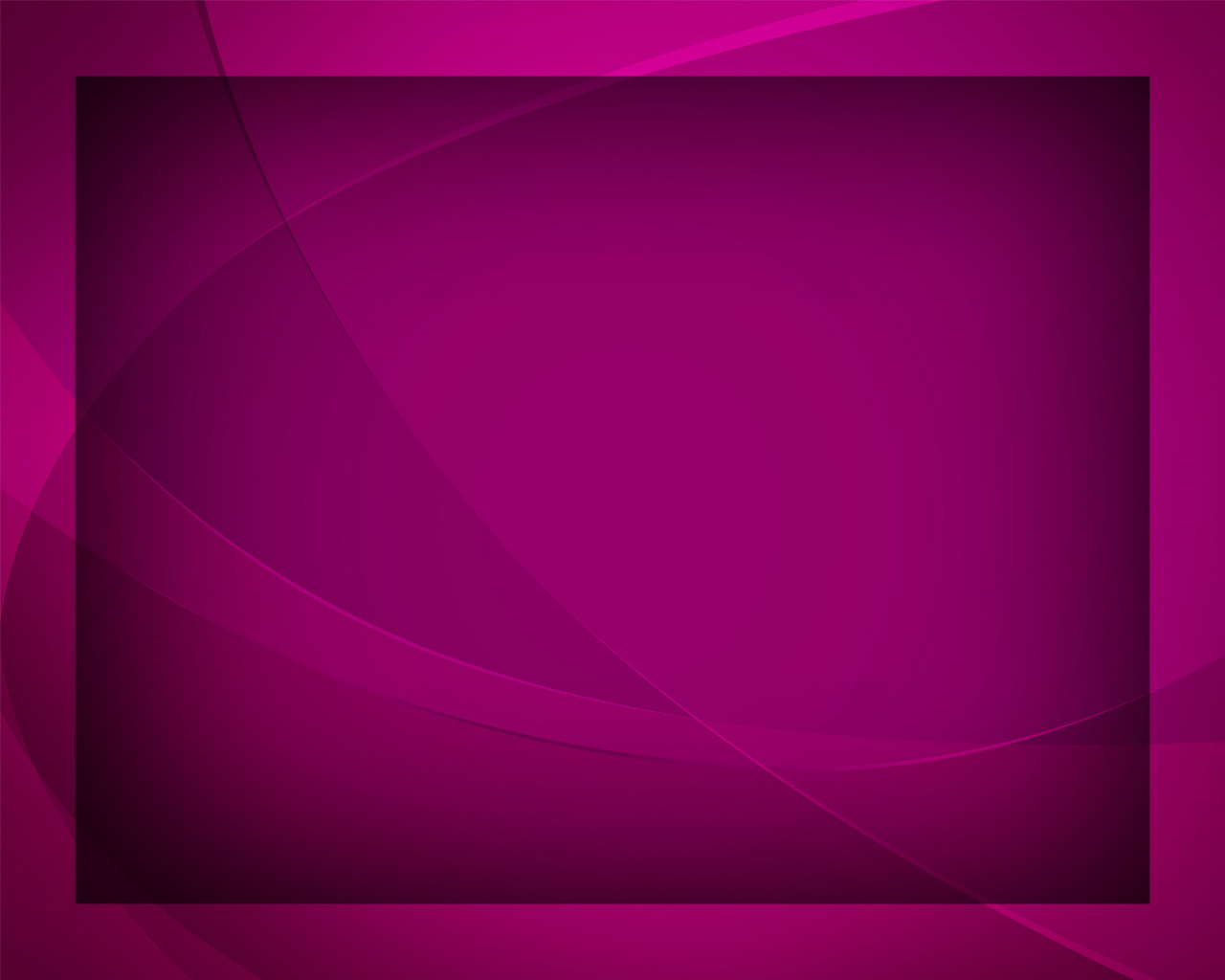 Путь скорбей лучше лёгкой победы: 
Он проходит стезёю Христа
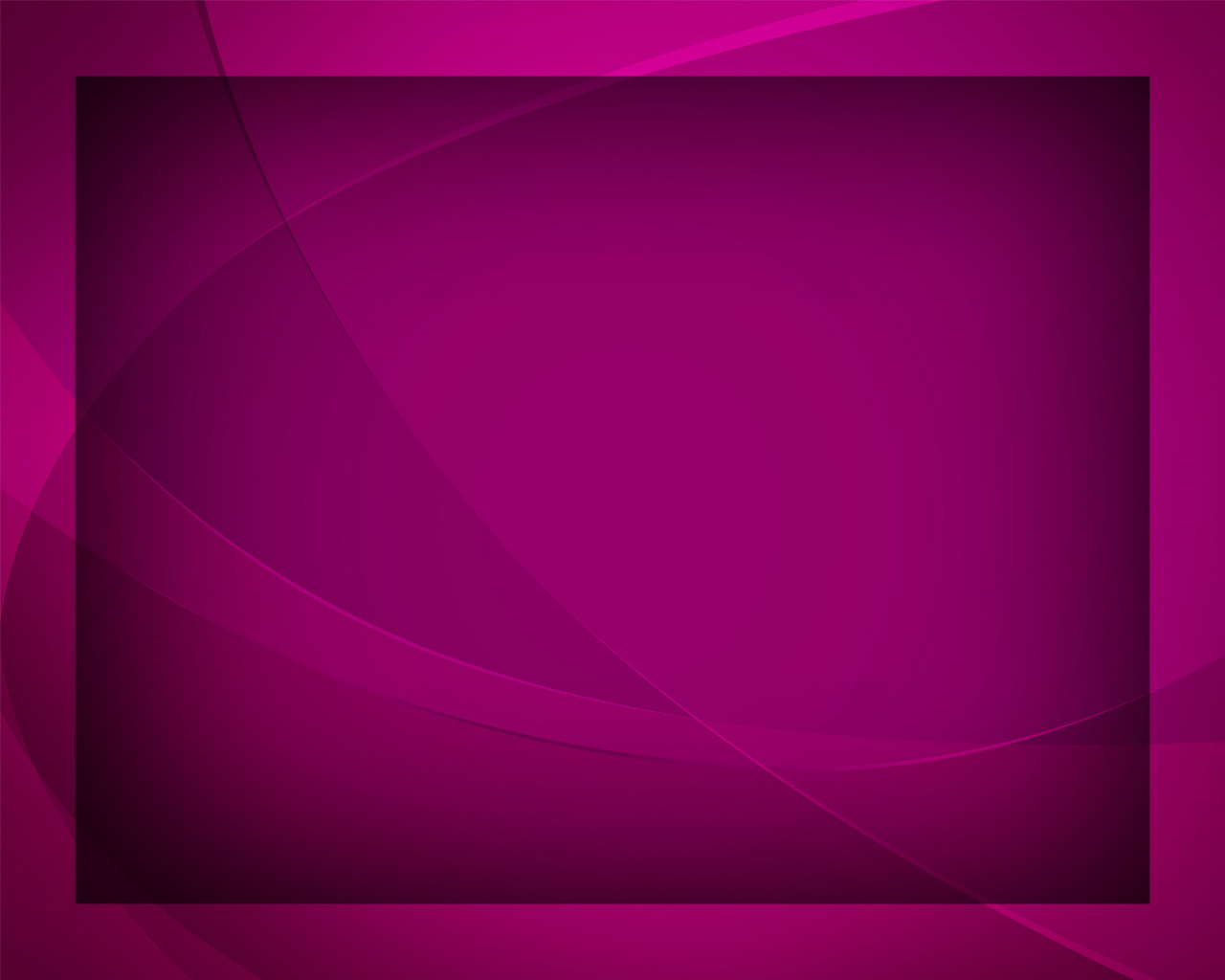 И приводит 
к источнику света-
В жемчужные Божьи врата.
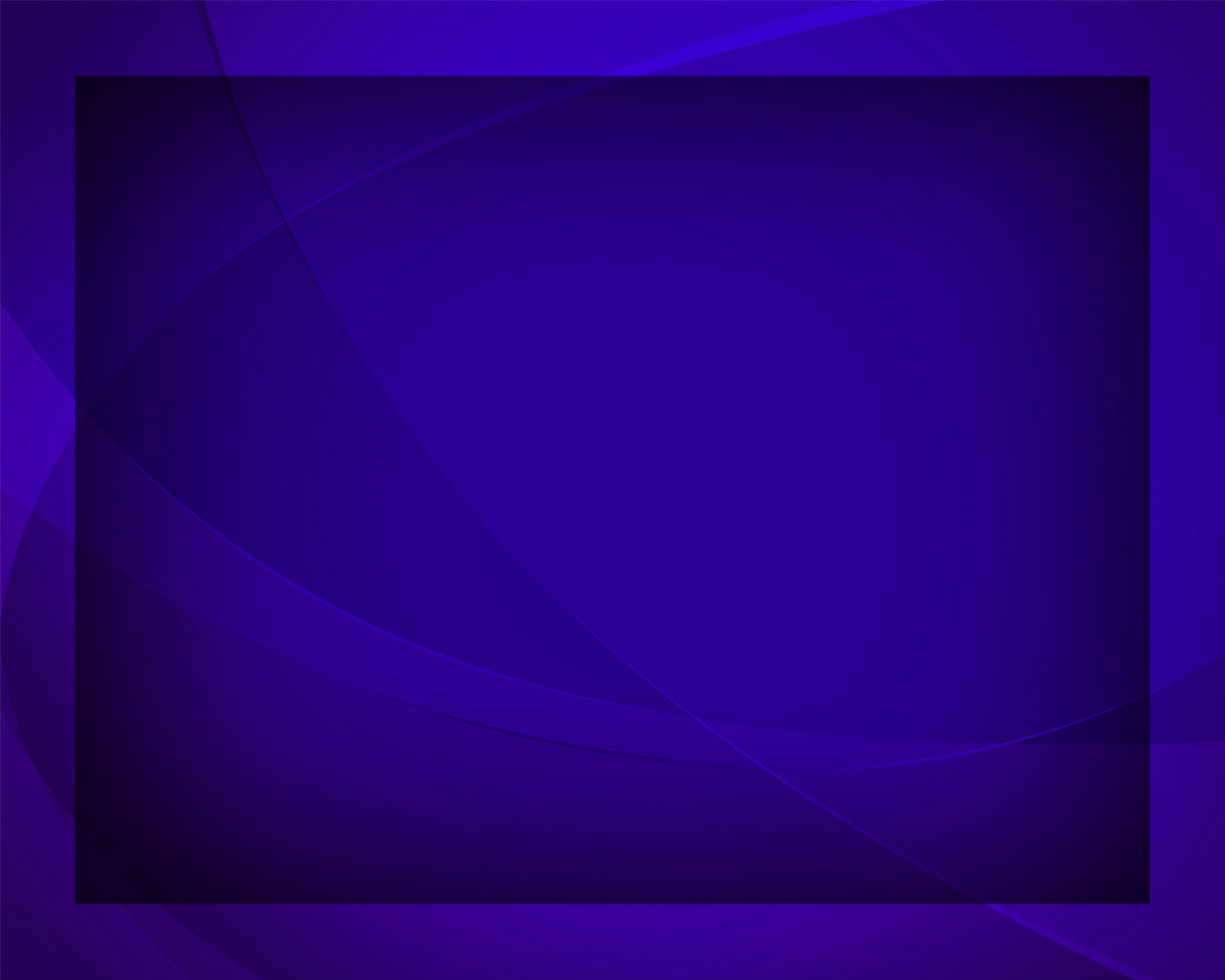 Пусть твой жизненный путь не из лёгких: 
Он долиною смерти идёт,
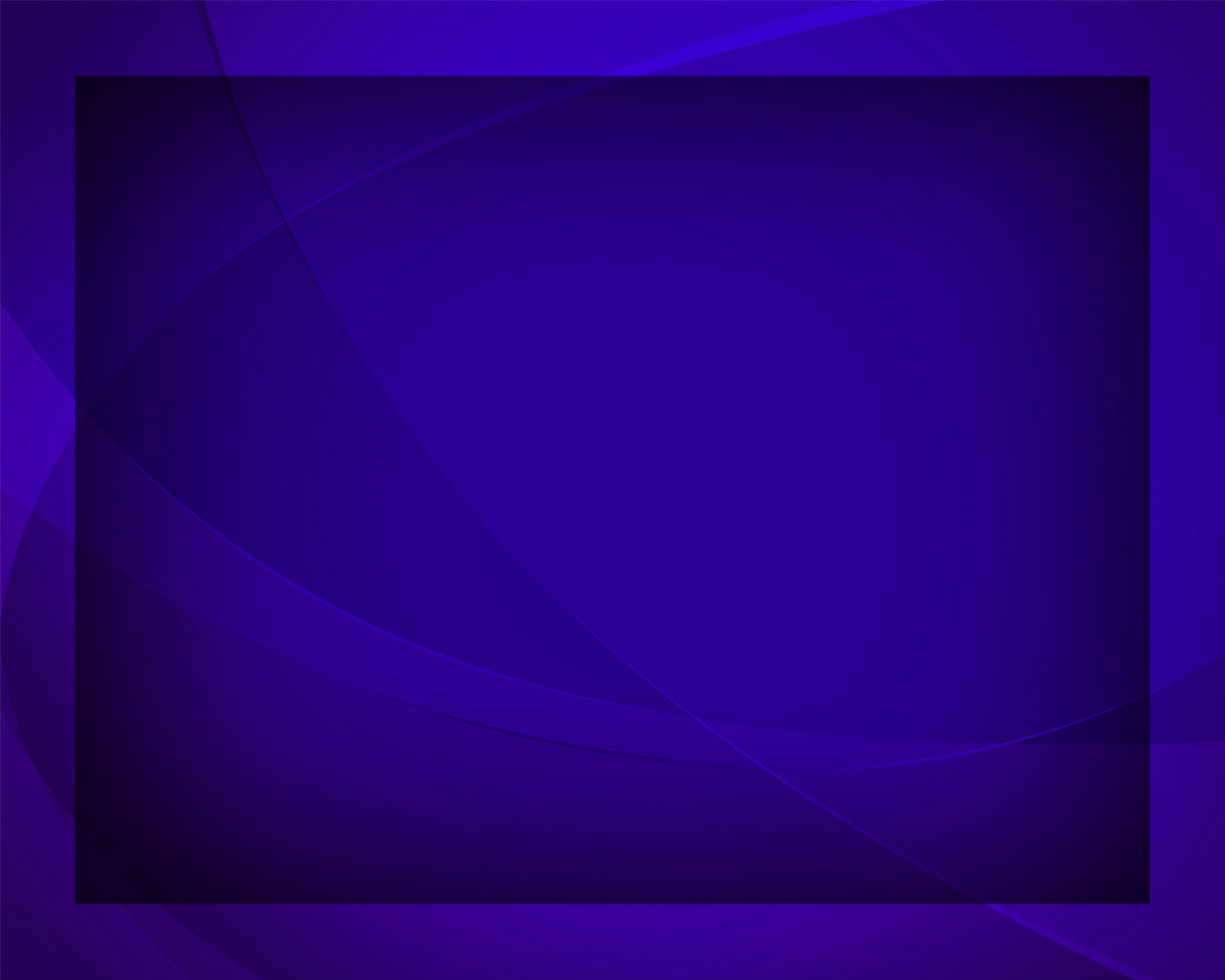 Он лежит чрез страданья и слёзы, 
Сквозь тернии 
бед и невзгод.
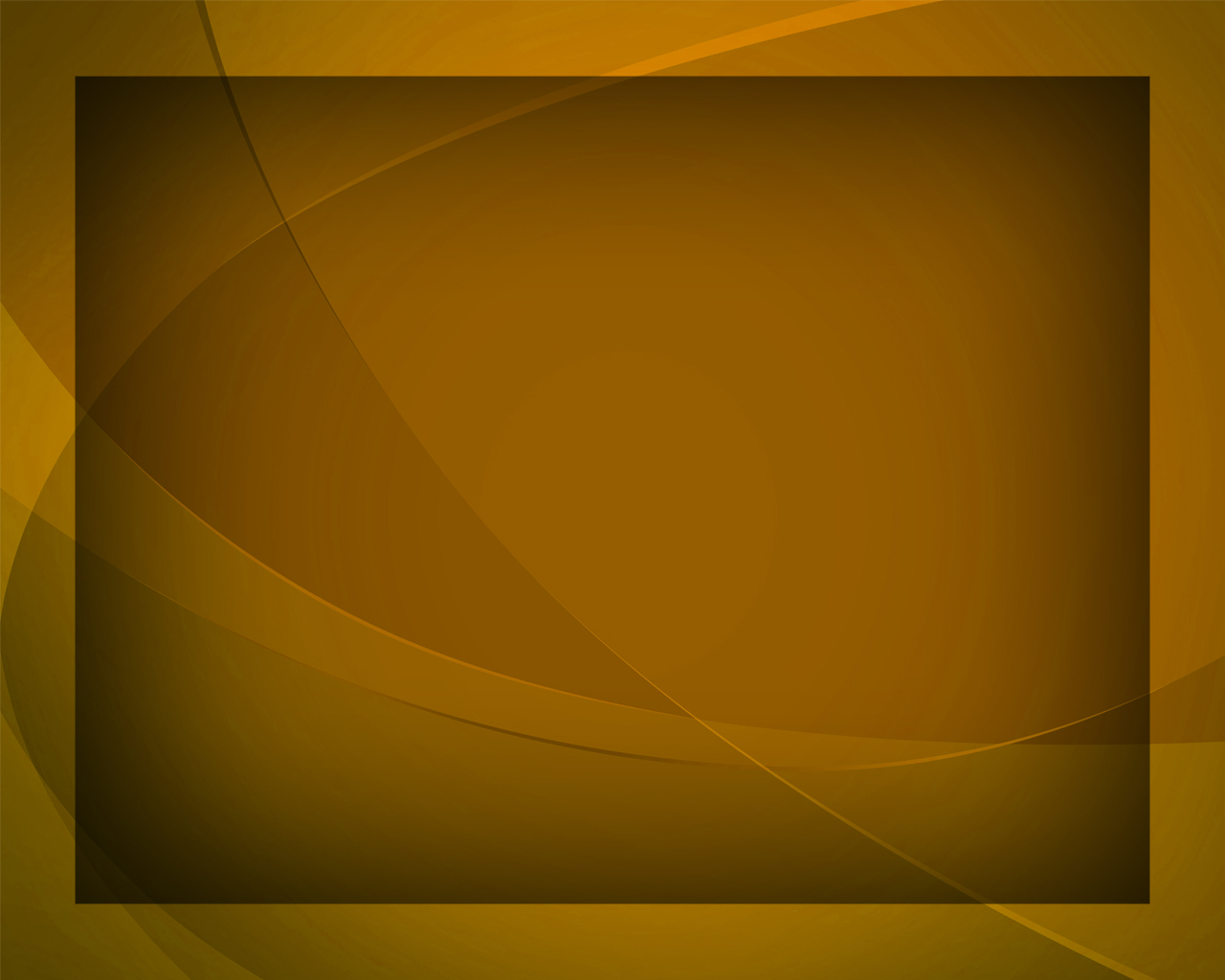 Не ропщи 
на усталость 
в дороге 
И на ношу, 
что так нелегка,
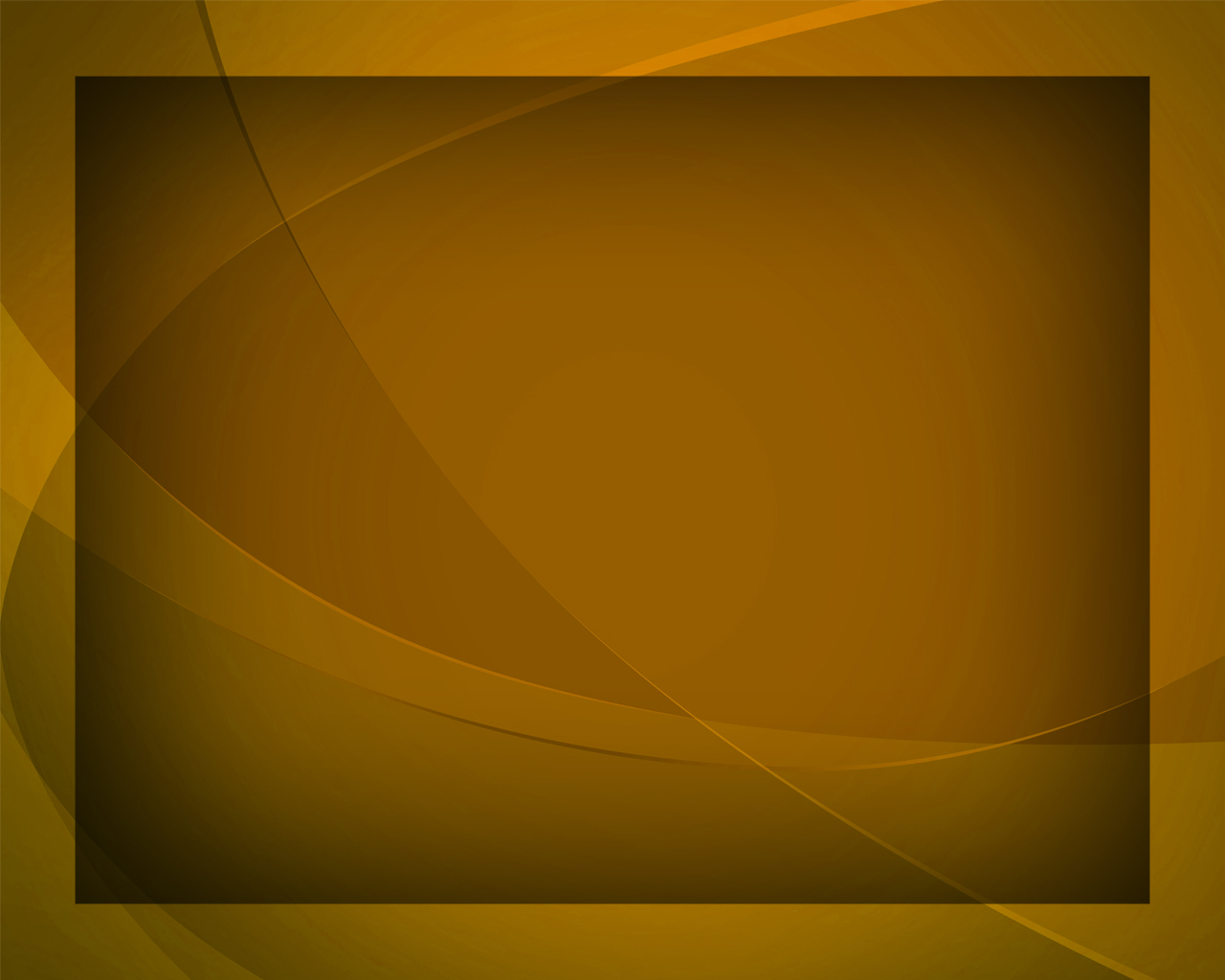 У престола великого Бога 
Награда 
твоя велика.
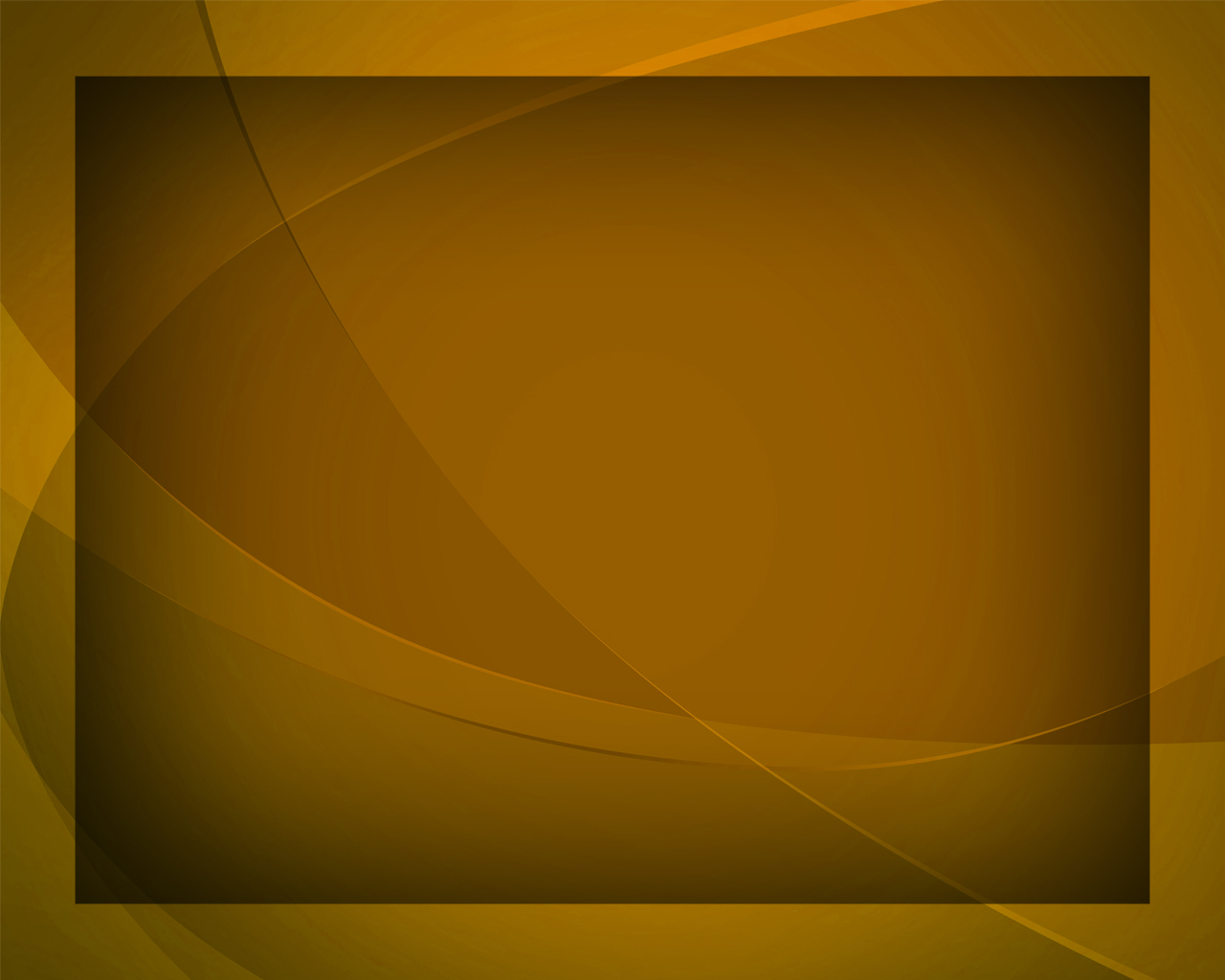